The Title IX Regulations on Sexual Harassment and the Medical CenterUniversity of Toledo Medical Center June 23, 2023
Presenter Information
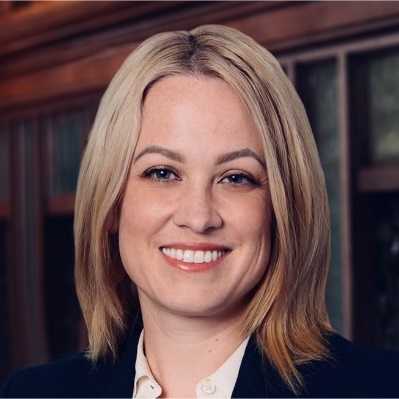 Erin Butcher
Attorney
ebutcher@brickergraydon.com
Bricker Graydon LLP
Disclaimer
This presentation does not constitute legal advice.  Consult with competent legal counsel regarding how best to address your specific situation.
Agenda
9:00-9:10 – Why you are here in this training
9:10-10:30- Title IX and why it applies to the Medical Center and the Title IX Regulations 
10:30-11:00 - Practical implications for Title IX at the Medical Center
4
Why you are here – in this very training…
Training Requirements Under US Regulation
An institution must provide training for its investigators, decision-makers, Title IX Coordinator(s), and appeals officers
Definition of sexual harassment
Scope of your education program/activity
How to conduct an investigation and grievance process including hearings, appeals, and informal resolution processes (as applicable)
How to serve impartially, including by avoiding prejudgment of the facts at issue, conflicts of interest, and bias
Issues of relevance (investigators and probably decision-makers)
[Speaker Notes: These training materials must be made publicly available on your website
This training does not meet these requirements, but you may include it in your posting if you choose]
Mandatory Reporting under the Policy
Mandated Reporter: A University employee who is obligated by this policy to share knowledge, notice, and/or reports/allegations of sex discrimination, sexual harassment and/or retaliation with the Title IX Coordinator. 3364-50-01(E) Title IX Policy 

All employees of the University (including student employees), with the exception of those who are designated as Confidential Resources (licensed counselors, health providers in a confidential role, Victims Advocate), are Mandated Reporters and must promptly share with the Title IX Coordinator all known details of a report made to them in the course of their employment.  3364-50(Q)(2) Title IX Policy
[Speaker Notes: These training materials must be made publicly available on your website
This training does not meet these requirements, but you may include it in your posting if you choose]
And..
Training on sexual harassment to reduce (with the goal of eliminating) sexual harassment.
[Speaker Notes: These training materials must be made publicly available on your website
This training does not meet these requirements, but you may include it in your posting if you choose]
Title IX and How Title IX Applies to the Medical Center
Title IX
What is Title IX? 
Title IX provides:
“no person in the United States shall, on the basis of sex, be excluded from participating in, be denied the benefits of, or be subjected to discrimination under any educational program or activity receiving federal financial assistance.” 
20 U.S.C. §1681(a) (emphasis added).
[Speaker Notes: The U.S. Supreme Court’s initial decisions about the scope of Title IX’s definition of “educational program or activity”
Grove City College v. Bell, 465 U.S. 555 (1984): held that the “receipt of federal funds by a particular program within an institution, does not trigger institution-wide coverage” under Title IX. The Grove City College Court stated that a student’s tuition payments funded through federal financial assistance triggered Title IX coverage for the institution’s financial aid program but not the institution 

Congress reverses Grove City College three years later by enacting the Civil Rights Restoration Act of 1987 (CRRA).
The CRRA broadened the statutory scope of Title IX to include “all of the operations” of the following entities, “any part of which” is extended federal funding:
State or local governmental instrumentalities, 20 U.S.C. § 1687(1);
Colleges, universities, postsecondary institutions, public systems of higher education, local educational agencies, vocational education systems, and “other” school systems, id § 1687(2);
“Entire” corporations, partnerships, “other” private organizations, and sole proprietorships if assistance is extended to them “as a whole” or if they are “principally engaged in the business of providing education, healthcare, housing, social services, or parks and recreation,” id § 1687(3)(A);
“Entire” plants or other “comparable, geographically separate” facilities in the case of “any other” corporation, partnership, private organization, or sole proprietorship not described in subsection (3)(A), id  § 1687(3)(B); and
“Any other entity” established by “two or more” entities described in subsections (1) through (3), id  § 1687(4).]
Federal cases clarify Title IX and medical centers
Doe v. Mercy Catholic Medical Center, 850 F.3d 545 (3d Cir. 2017).

Facts: Doe, a former radiology resident, alleged that the director of her program repeatedly sexually harassed her and retaliated against her for complaining about his behavior. Doe alleged that she was terminated from her program in retaliation for bringing a complaint against her supervisor. She brought claims under Title VII and Title IX seeking damages against Mercy Catholic Medical Center (“Mercy”).  
Procedure and Appeal to Third Circuit: Her Title IX claim was dismissed by the district court who determined that Mercy’s program was not covered by Title IX’s scope as Mercy was not an educational institution.  The Third Circuit reversed.  In finding that Title IX could apply to Mercy, the court first analyzed whether Mercy’s residency program could constitute an “educational program or activity” under Title IX.
Four-Factor Test
Third Circuit, applying the CRRA, extended the reach of Title IX to Mercy’s medical residency program.
“Four Feature Test” – Is this an educational program?
(A) program is incrementally structured through a particular course of study or training, whether full- or part-time; 
(B) program allows participants to earn a degree or diploma, qualify for a certification or certification examination, or pursue a specific occupation or trade beyond mere on-the-job training; 
(C) program provides instructors, examinations, and evaluation process or grades, or accepts tuition; or 
(D) the entities offering, accrediting, or otherwise regulating a program hold it out as educational in nature
[Speaker Notes: Same case

Third Circuit found “two plausible ways” that Mercy’s residency program could be considered an educational program or activity.
Doe’s complaint alleged facts that raise a “plausible inference” that Mercy would be considered a “private organization principally engaged in the business of providing healthcare” making it subject to the CRRA broad applicability because Mercy also operates a residency program that is accredited by the Accreditation Council for Graduate Medical Education (ACGME); and
Mercy’s residency program makes the hospital’s “mission,” at least in part, educational under Title IX because of Mercy’s “affiliation” with Drexel Medicine, a university program plausibly covered by Title IX.]
2020 Regulations also clarify coverage
The Title IX Regulations define a “program or activity” as all of the operations of:
A college, university, or other postsecondary institution, or a public system of higher education; or
An entire corporation, partnership, other private organization, or an entire sole proprietorship—
	(A) If assistance is extended to such corporation, partnership, private organization, or sole proprietorship as a whole; or
	(B) Which is principally engaged in the business of providing education, health care, housing, social services, or parks and recreation; or [* * *]
“[The Title IX Regulations] appl[y] to every recipient and to the education program or activity operated by such recipient which receives Federal financial assistance.” 34 C.F.R. § 106.11
[Speaker Notes: (g) Federal financial assistance means any of the following, when authorized or extended under a law administered by the Department:
(1) A grant or loan of Federal financial assistance, including funds made available for:
(i) The acquisition, construction, renovation, restoration, or repair of a building or facility or any portion thereof; and
(ii) Scholarships, loans, grants, wages or other funds extended to any entity for payment to or on behalf of students admitted to that entity, or extended directly to such students for payment to that entity.
(2) A grant of Federal real or personal property or any interest therein, including surplus property, and the proceeds of the sale or transfer of such property, if the Federal share of the fair market value of the property is not, upon such sale or transfer, properly accounted for to the Federal Government.
(3) Provision of the services of Federal personnel.
(4) Sale or lease of Federal property or any interest therein at nominal consideration, or at consideration reduced for the purpose of assisting the recipient or in recognition of public interest to be served thereby, or permission to use Federal property or any interest therein without consideration.
(5) Any other contract, agreement, or arrangement which has as one of its purposes the provision of assistance to any education program or activity, except a contract of insurance or guaranty.
34 C.F.R. § 106.2

(h) Program or activity and program means all of the operations of—
(1)(i) A department, agency, special purpose district, or other instrumentality of a State or local government; or
(ii) The entity of a State or local government that distributes such assistance and each such department or agency (and each other State or local government entity) to which the assistance is extended, in the case of assistance to a State or local government;
(2)(i) A college, university, or other postsecondary institution, or a public system of higher education; or
(ii) A local educational agency (as defined in 20 U.S.C. 8801), system of vocational education, or other school system;
(3)(i) An entire corporation, partnership, other private organization, or an entire sole proprietorship—
(A) If assistance is extended to such corporation, partnership, private organization, or sole proprietorship as a whole; or
(B) Which is principally engaged in the business of providing education, health care, housing, social services, or parks and recreation; or
(ii) The entire plant or other comparable, geographically separate facility to which Federal financial assistance is extended, in the case of any other corporation, partnership, private organization, or sole proprietorship; or
(4) Any other entity that is established by two or more of the entities described in paragraph (h)(1), (2), or (3) of this section; any part of which is extended Federal financial assistance.
(Authority: 20 U.S.C. 1687)
(i) Recipient means any State or political subdivision thereof, or any instrumentality of a State or political subdivision thereof, any public or private agency, institution, or organization, or other entity, or any person, to whom Federal financial assistance is extended directly or through another recipient and which operates an education program or activity which receives such assistance, including any subunit, successor, assignee, or transferee thereof.
(j) Applicant means one who submits an application, request, or plan required to be approved by a Department official, or by a recipient, as a condition to becoming a recipient.
(k) Educational institution means a local educational agency (LEA) as defined by section 1001(f) of the Elementary and Secondary Education Act of 1965 (20 U.S.C. 3381), a preschool, a private elementary or secondary school, or an applicant or recipient of the type defined by paragraph (l), (m), (n), or (o) of this section.
(l) Institution of graduate higher education means an institution which:
(1) Offers academic study beyond the bachelor of arts or bachelor of science degree, whether or not leading to a certificate of any higher degree in the liberal arts and sciences; or
(2) Awards any degree in a professional field beyond the first professional degree (regardless of whether the first professional degree in such field is awarded by an institution of undergraduate higher education or professional education); or
(3) Awards no degree and offers no further academic study, but operates ordinarily for the purpose of facilitating research by persons who have received the highest graduate degree in any field of study.
(m) Institution of undergraduate higher education means:
(1) An institution offering at least two but less than four years of college level study beyond the high school level, leading to a diploma or an associate degree, or wholly or principally creditable toward a baccalaureate degree; or
(2) An institution offering academic study leading to a baccalaureate degree; or
(3) An agency or body which certifies credentials or offers degrees, but which may or may not offer academic study.
(n) Institution of professional education means an institution (except any institution of undergraduate higher education) which offers a program of academic study that leads to a first professional degree in a field for which there is a national specialized accrediting agency recognized by the Secretary.
(o) Institution of vocational education means a school or institution (except an institution of professional or graduate or undergraduate higher education) which has as its primary purpose preparation of students to pursue a technical, skilled, or semiskilled occupation or trade, or to pursue study in a technical field, whether or not the school or institution offers certificates, diplomas, or degrees and whether or not it offers fulltime study.
34 C.F.R. § 106.2]
Why Would Title IX Apply?
Does your hospital provide clinical experience for students and/or residents?
Does your hospital provide medical/healthcare/wellness services to schools, colleges/universities or other educational programs?
Does your hospital participate in research activities that are federally funded?
Does your hospital receive federal grants or other federal sources of funds?
Other Corporate Considerations
If you have a multi-campus system with a parent-subsidiary relationship between the campuses (each as individual corporations) does the Title IX requirements attach to only the corporation (subsidiary campus) that receives federal assistance or aid?

Do you have medical affiliation agreements (shared staff, faculty appointments)? Clinical programs with local colleges and universities?
Title IX Regulations and UT’s TIX Policy
What do they require?
Some Terminology
Complainant – An individual who is alleged to be the victim of sex discrimination, sexual harassment, and/or retaliation.
Respondent – An individual who has been reported to have engaged in conduct that could constitute sex discrimination, sexual harassment, and/or retaliation under the policy.
Formal Complaint – A document submitted or signed by the Complainant or signed by the Title IX Coordinator alleging a Title IX policy violation by a Respondent and requesting that the University investigate the allegation(s).
Mandatory Reporter – All University employees.

3364-50-01 The University of Toledo Title IX Policy (E)
The Basic Concepts
The University of Toledo (“UT”) must assess all reports that come in and, if there is a formal complaint (defined on the previous slide), UT must investigate and proceed through the formal complaint process (next slide).
The Medical Center/UT cannot discipline a Respondent for conduct alleged to have violated the University of Toledo Title IX Policy (the “TIX Policy”) until and unless the Respondent has been determined, after a live cross-examination hearing, to have violated the Policy by a preponderance of evidence.  Respondents also must have the presumption of no violation unless found in violation by this process and standard.
Sexual Harassment Definition
Conduct on the basis of sex or that is sexual that satisfies one or more of the following:
	(1) Quid Pro Quo
	(2) Sexually Hostile Environment
	(3) Sexual Assault
	(4) Dating Violence
	(5) Domestic Violence
	(6) Stalking
Sexual Harassment – Quid Pro Quo
(1) Quid Pro Quo	
	(a) A University employee,
	(b) Conditions the provision of a University aid, benefit, or 	service,
	(c) On an individual’s unwelcome sexual conduct.
Sexual Harassment – Hostile Environment
(2) Sexual Harassment	
	(a) Unwelcome conduct,
	(b) Determined by a reasonable person, 
		(i) To be severe, and
		(ii) Pervasive, and
		(iii) Objectively Offensive,
	(c) That it effectively denies a person equal access to the 	      University’s education program or activity.
[Speaker Notes: Unwelcome conduct is subjective to the Complainant

Severe, pervasive, and objectively offensive determined by a reasonable person in similar situations and includes totality of circumstances]
Sexual Harassment – Sexual Assault - Forcible
(3) Sexual Assault 	
	(a) Forcible
		(i) Any sexual act directed against another person,
		(ii) Without the consent of the Complainant,
		(iii) Including instances in which the Complainant is 		       incapable of giving consent.
Consent
Knowing, and
Voluntary, and
With clear permission,
By word or action
To engage in sexual activity.
Sexual Harassment – Sexual Assault – Non-Forcible
(3) Sexual Assault 	
	(b) Non-Forcible
		(i) Incest
		(ii) Statutory rape
[Speaker Notes: Incest: non-forcible sexual intercourse, between persons who are related to each other, within the degrees prohibited by Ohio law for marriage

Statutory rape: non-forcible sexual intercourse, with a person who is under the age of consent in Ohio, 16,]
Sexual Harassment – Dating Violence
(4) Dating Violence
	(a) Violence,
	(b) On the basis of sex,
	(c) Committed by a person,
	(d) Who is or who has been in a social relationship of a romantic or 	      intimate nature with the Complainant.
[Speaker Notes: Existence of a relationship shall be determined based on the Complainant’s statement and with consideration of the length of the relationship, the type of relationship, and the frequency of interaction between the persons involved in the relationship.  For purposes of this definition, Dating violence includes, but is not limited to, sexual or physical abuse or threat of such abuse

Dating violence does not include a violation of domestic violence]
Sexual Harassment – Domestic Violence
(5) Domestic Violence
	(a) Violence,
	(b) On the basis of sex, and
	(c) Committed by a current or former spouse or intimate partner of the Complainant, or
	(d) By a person with whom Complainant shares a child in common, or
	(e) By person who is cohabitating with, or has cohabitated with, the Complainant as a 	      spouse or intimate partner (not just a roommate), or
	(f) By a person similarly situated to a spouse of the Complainant under domestic or family 	     law of Ohio, or
	(g) By any other person against an adult or youth Complainant who is protected from 	      that person’s acts under domestic or family law in Ohio.
Sexual Harassment – Stalking
(6) Stalking
	(a) Engaging in a course of conduct,
	(b) On the basis of sex, 
	(c) Directed at a specific person, that would cause a reasonable person to
		(i) Fear for the person’s safety,
		(ii) Fear for the safety of others, or 
		(iii) Suffer substantial emotional distress.
[Speaker Notes: Course of conduct means two or more instances and can be through electronic means and third parties

Reasonable person means a reasonable person under similar circumstances and with similar identities to Complainant 

Substantial emotional distress means significant mental suffering or anguish that may not necessary require medical treatment or counseling]
Overview of the Process
Report
Formal Grievance Process :

Investigation

Hearing

Written Decision

Appeal
Informal Resolution
Supportive Measures
Formal Complaint
Dismissal
Receiving Reports
You have “actual knowledge” of sexual harassment when someone reports allegations of sexual harassment to the Title IX Coordinator or to “any official of the recipient who has the authority to institute corrective measures on behalf of the recipient”
Actual knowledge triggers a duty to:
Contact the complainant to offer supportive measures and discuss their options to resolve the concerns
Potentially, initiate an investigation even if the complainant does not wish to do so (risk analysis)
Supportive Measures
Non-disciplinary, non-punitive individualized services as appropriate, as reasonably available, and without fee or charge to the individual receiving the services
Designed to restore or preserve equal access to your program until the case is resolved
Examples:  Counseling, deadline extensions, modifications of work/class schedules, campus escort services, no-contact restrictions, changes in work locations, leaves of absence, increased security
Note: Both parties are eligible for supportive measures.
Threshold Issue
Not all reports will trigger a process!
To go forward, must meet all of the following requirements:
Complainant must be participating in or attempting to participate in the recipient’s education program or activity of the recipient when the formal complaint is filed
Reported behavior must be directed at a person physically present in the United States
Reported behavior must potentially qualify as “sexual harassment” if it is proved
Reported behavior must have occurred in the recipient’s education program or activity
If formal complaint does not meet these requirements, must dismiss (but can still address conduct through another policy)
Formal Resolution - Investigation
Upon receipt of formal complaint of sexual harassment, provide detailed notice of allegations to both parties.  See 34 C.F.R. 106.44(b)(2).
Must be done before you interview the respondent!
Investigator interviews parties and relevant witnesses.
Each party may bring an advisor of their choice, who may be an attorney or a union representative.
Investigator gathers interview summaries and relevant evidence into a case file.
Evidence Sharing
Parties and advisors receive 10 days to review relevant evidence directly related to the complaint (which may include a draft investigative report) and provide a written response
Investigator prepares a written investigative report that fairly summarizes all relevant evidence, including inculpatory and exculpatory evidence
Parties and advisors have another 10 days to review investigative report and provide a written response
Evidence Sharing
Parties and advisors receive 10 days to review relevant evidence directly related to the complaint (which may include a draft investigative report) and provide a written response
Investigator prepares a written investigative report that fairly summarizes all relevant evidence, including inculpatory and exculpatory evidence
Parties and advisors have another 10 days to review investigative report and provide a written response
Hearing
Live, cross-examination hearing
Parties must have advisors of their choice (University will appoint if the parties do not have their own) because all questioning must be conducted through advisors
Hearing decision-maker or panel will conduct the hearing
University will maintain a recording of the hearing
Practical Implications of Compliance
Parties Involved – Employees and Contractors
Employees:
Hospitals/employers must ensure risks are minimized for employees
Health care providers = Ohio law and reporting rules apply

Contractors and vendors:
CMS CoP §482.12(e): Contracted Services
What are the contractual terms – who’s policies govern?
Do they include prohibition against discrimination and harassment?
Do they include Title IX Coordinator (or designated official for complaints)?
Parties Involved – Patients and Patient’s Rights Considerations (1 of 3)
Patients:  CMS CoP §482.13: Patient’s Rights
§482.13(a)(2): Hospital Grievance Process

“Grievance”: formal or informal written or verbal complaint to hospital by patient (or patient representative) regarding patient’s care and includes allegations of abuse, neglect or other unethical behavior.

Grievance process must:
Clearly explain procedure to submit grievance
Promptly review, investigate and resolve grievance
Provide written notice of decision to patient (or patient representative) that includes:
Name of hospital contact person
Steps taken on behalf of patient to investigate
Results of the grievance process
Date of completion
Parties Involved – Patients and Patient’s Rights Considerations (2 of 3)
Patients:  CMS CoP §482.13: Patient’s Rights

§482.13(c)(2): Care provided in a safe setting
Hospitals must protect patients
Conduct patient risk assessments
Identify vulnerable patient populations
Provide adequate staffing levels for appropriate patient observation/monitoring

Assess safety risks in all patient care area
Provide appropriate security and systems to protect patients
Limit/restrict unwanted visitors
Parties Involved – Patients and Patient’s Rights Considerations (3 of 3)
Patients:  CMS CoP §482.13: Patient’s Rights

§482.13(c)(3): Patient right to be free from all forms of abuse/harassment
Hospital must ensure patients are free from all forms of abuse, neglect or harassment from staff, other patients and/or visitors.
Be proactive to prevent or identify events/occurrences that may constitute abuse.
Policies for investigation of abuse allegations must include:
Methods to protect patients from abuse during investigation of allegations.
Investigations of abuse or mistreatment are timely, objective and thorough.
Appropriate corrective action occurs and incidents of abuse or harassment are reported in accordance with applicable federal, state and local laws.
Hypotheticals
Case Study #1
Resident v. Physician

Resident Fedup tells her program coordinator that she no longer wants to be scheduled for surgical cases with Dr. Hawkeye because he makes inappropriate sexual jokes and suggestive comments during every surgery. 
The program coordinator responds that he is harmless and a talented surgeon that they are lucky to have on staff. The Program Coordinator also says that no other residents have complained (she is the only female surgical resident) besides she has to work with Dr. Hawkeye in order to get the right case mix to complete her training. 
The next day Resident Fedup is seen rushing out of the OR very flustered. 
A scrub tech tells the OR manager that when they were scrubbing out and talking about her upcoming wedding, Dr. Hawkeye interrupted “Don’t get pregnant until you have completed with your residency.”
Case Study #2
Nursing student vs. Resident

RN student Lauren told her preceptor that she feels like Resident Creep follows her around the hospital and always shows up on whatever unit she is assigned. 
Lauren is leaving a patient’s room in the ICU. 
When she starts to remove her PPE, Resident Creep walks over closely to her and whispers “Take it all off so I can take some pictures for later tonight.”
Case Study #3
Patient vs. Nurse
Patient Daisy wakes up and complains to Nurse Stephanie that she was assaulted by a man during the night. 
Nurse Stephanie asks what happened. 
Daisy says she doesn’t know the man but he rubbed her pelvic area during the night. 
Then Nurse David walks in the room to check on Daisy and Daisy becomes frightened and tells Nurse Stephanie, “It was him!” and points to Nurse David.
Nurse Stephanie calls Security and speaks with David who says he changed Daisy’s catheter during the night.
Final Thoughts
The law sets the floor, not the ceiling.  
How your treat your students and employees figures not just into legal compliance, but also:
Retention
Recruiting
Public Relations
Donations
What is both compliant and consistent with your institution’s ethic of care?
Keep in Touch!
Find us on LinkedIn:  
Erin Butcher
Subscribe to our newsletter on our homepage by clicking “subscribe” in the upper right corner